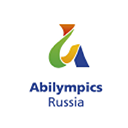 II Региональный чемпионат по профессиональному мастерству среди людей с инвалидностью Абилимпикс – 2016 в Кемеровской  области.и.
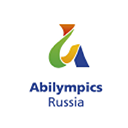 Движение.
Россия присоединилась к международному движению Аbilympics International в 2014 году.
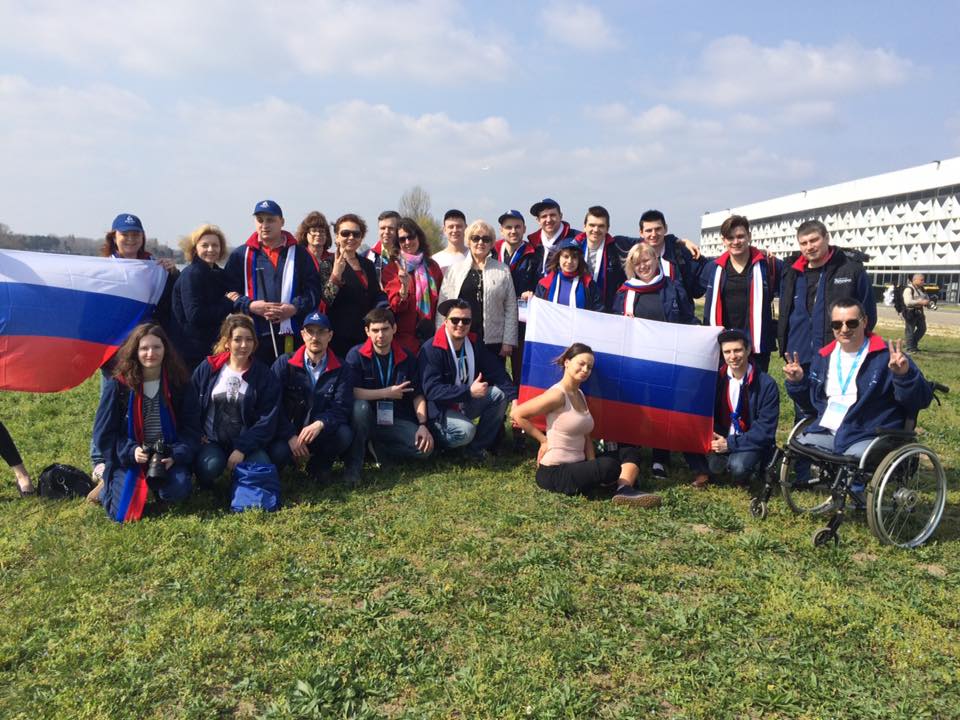 7 декабря 2014 года в Москве состоялся Первый Презентационный чемпионат Abilympics. 
72 участника показали свое мастерство
 по 18 профессиям.
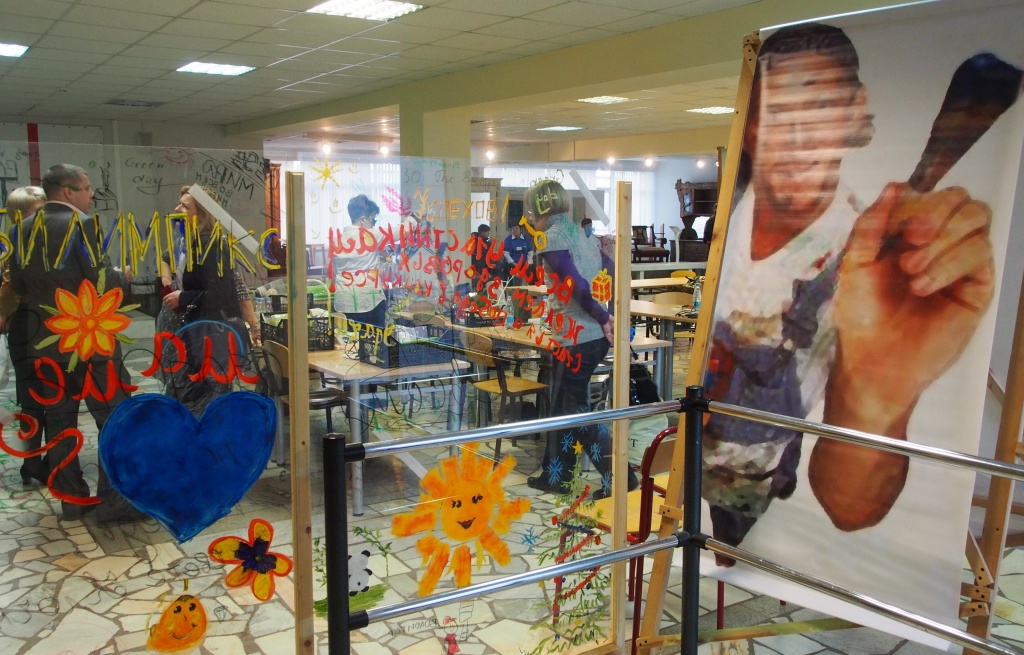 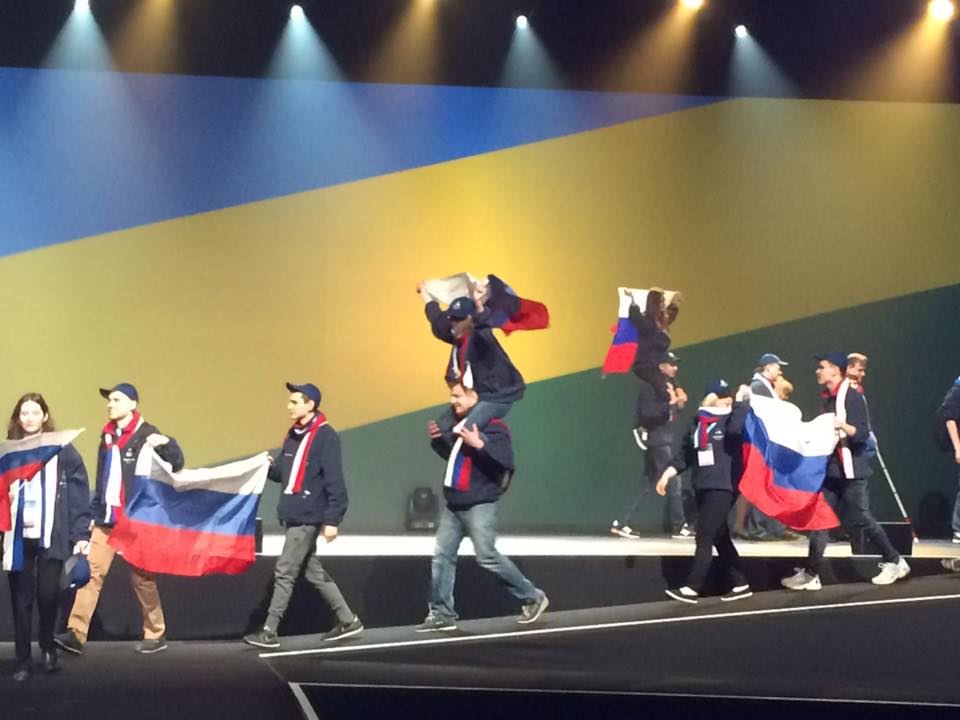 В марте 2016 года Первая российская национальная сборная приняла участие в 9-м Международном Чемпионате в Бордо (Франция), завоевав три бронзовых награды.
18-19 ноября  прошел II Национальный чемпионат Абилимпикс в г. Москве
Всего участвовало 504 конкурсанта из 63 регионов России  по 48 компетенциям для студентов и специалистов и 11 компетенциям для школьников. Команда Кемеровской области успешно выступила, завоевав пять медалей по пяти компетенциям.
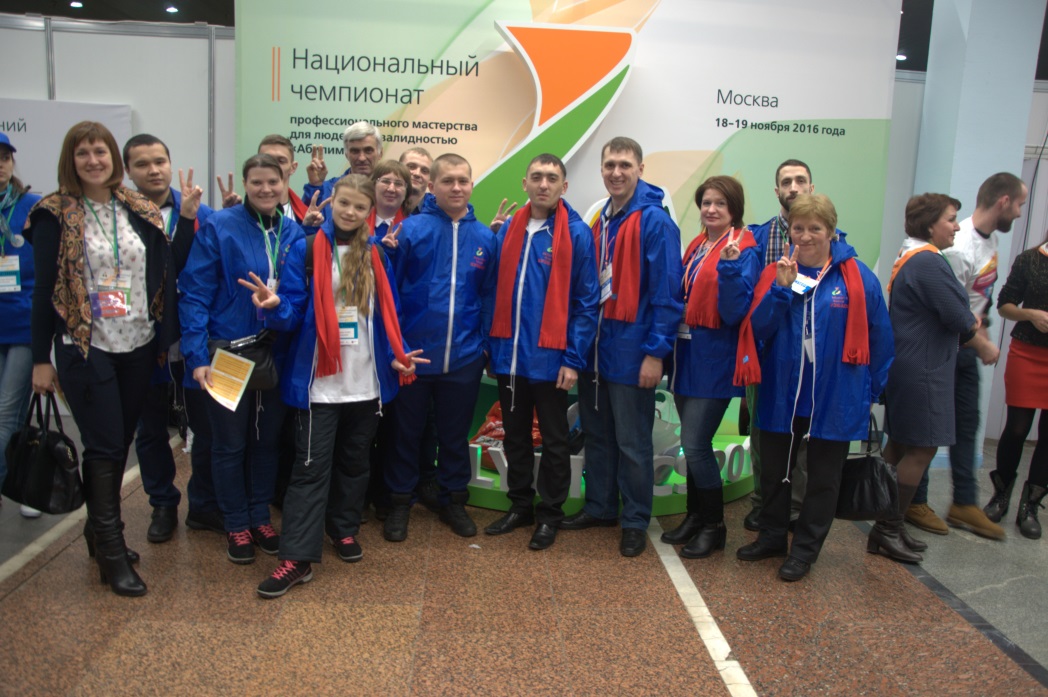 Цель: Создание в РФ системы конкурсов профессионального мастерства для людей с инвалидностью и ограниченными возможностями здоровья «Абилимпикс», обеспечивающей эффективную профессиональную ориентацию и мотивацию людей с инвалидностью к профессиональному образованию, содействие их трудоустройству и социокультурной инклюзиив обществе. оо.
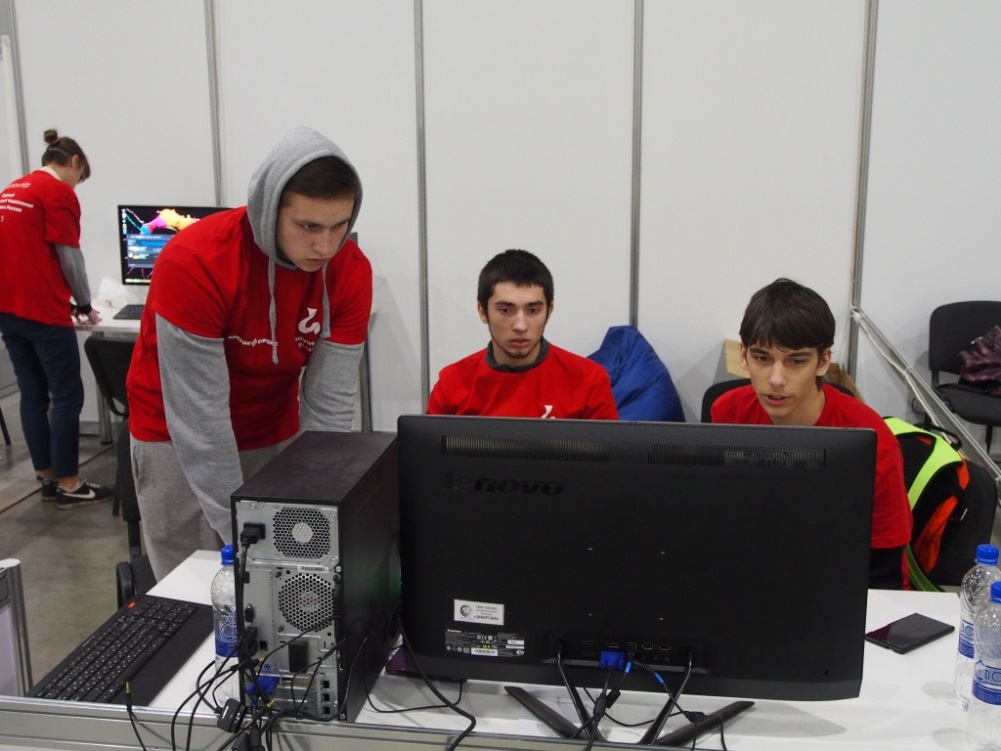 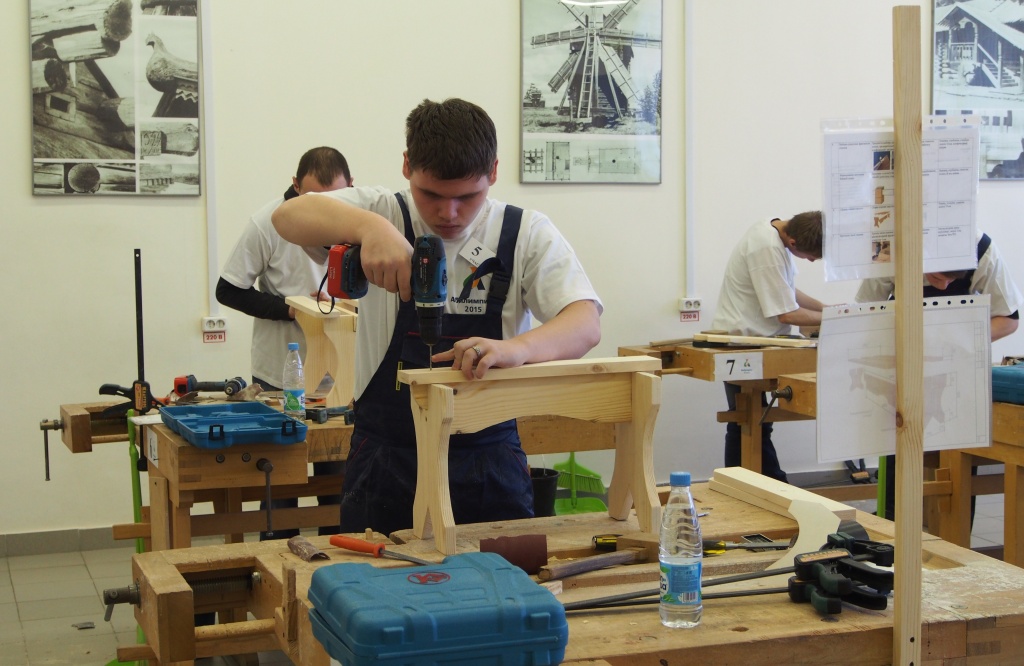 Основная компетенция – компетенция, по которой проводят соревнования, демонстрирующая определенный навык, умение, мастерство участника. Презентационная компетенция – компетенция, по которой ранее в стране (на федеральном уровне) или в регионе (на региональном уровне) не проводились соревнования, презентует новую технологию или профессию.
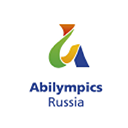 К участию допускаются граждане РФ с инвалидностью и ограниченными возможностями здоровья по трем категориям участников соревнований: «школьники», «студенты» и «специалисты» не старше 65 лет.
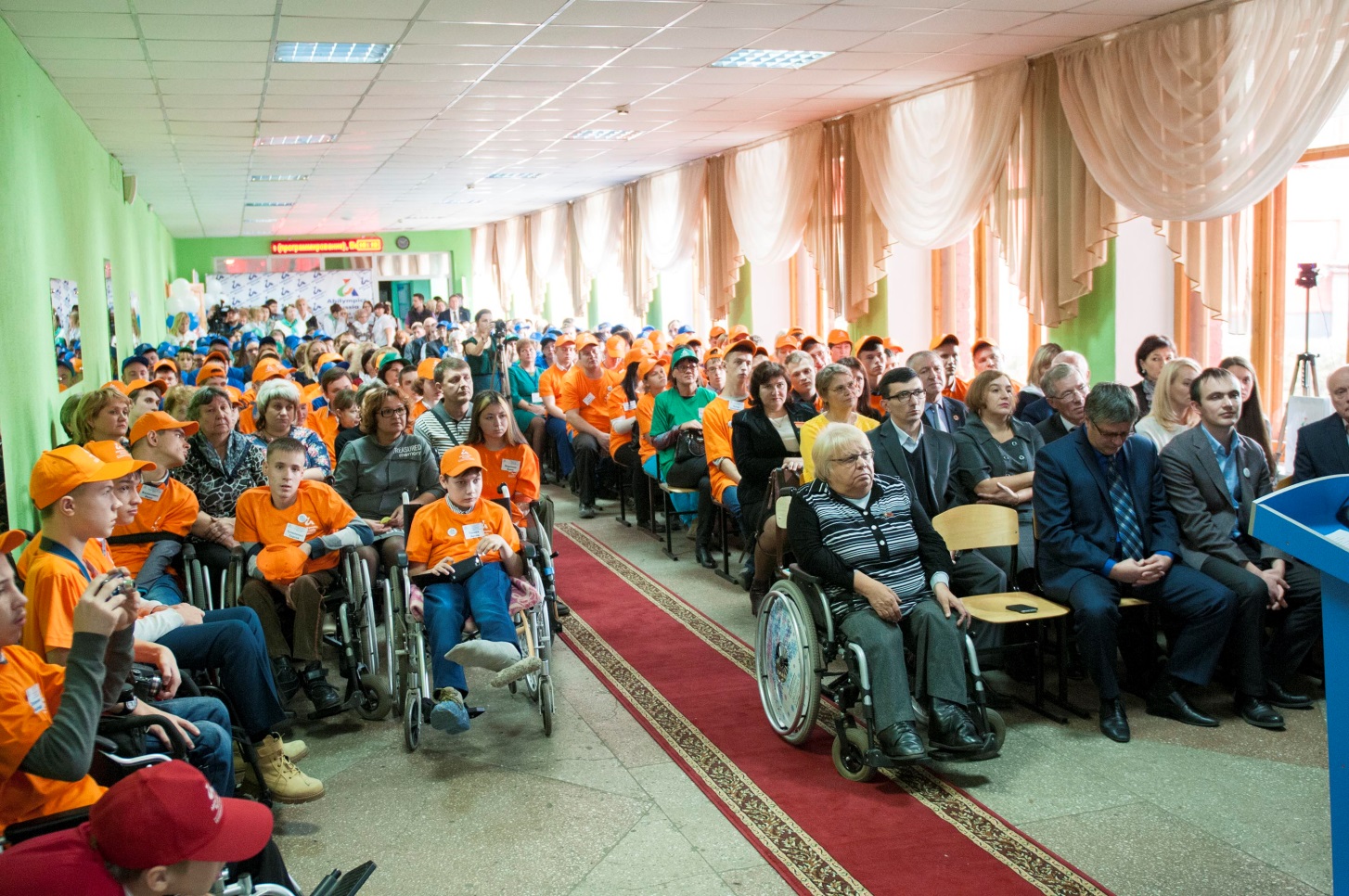 Категория участников соревнований «Школьники» – физические лица с инвалидностью и ограниченными возможностями здоровья, обучающиеся по программам общего образования.
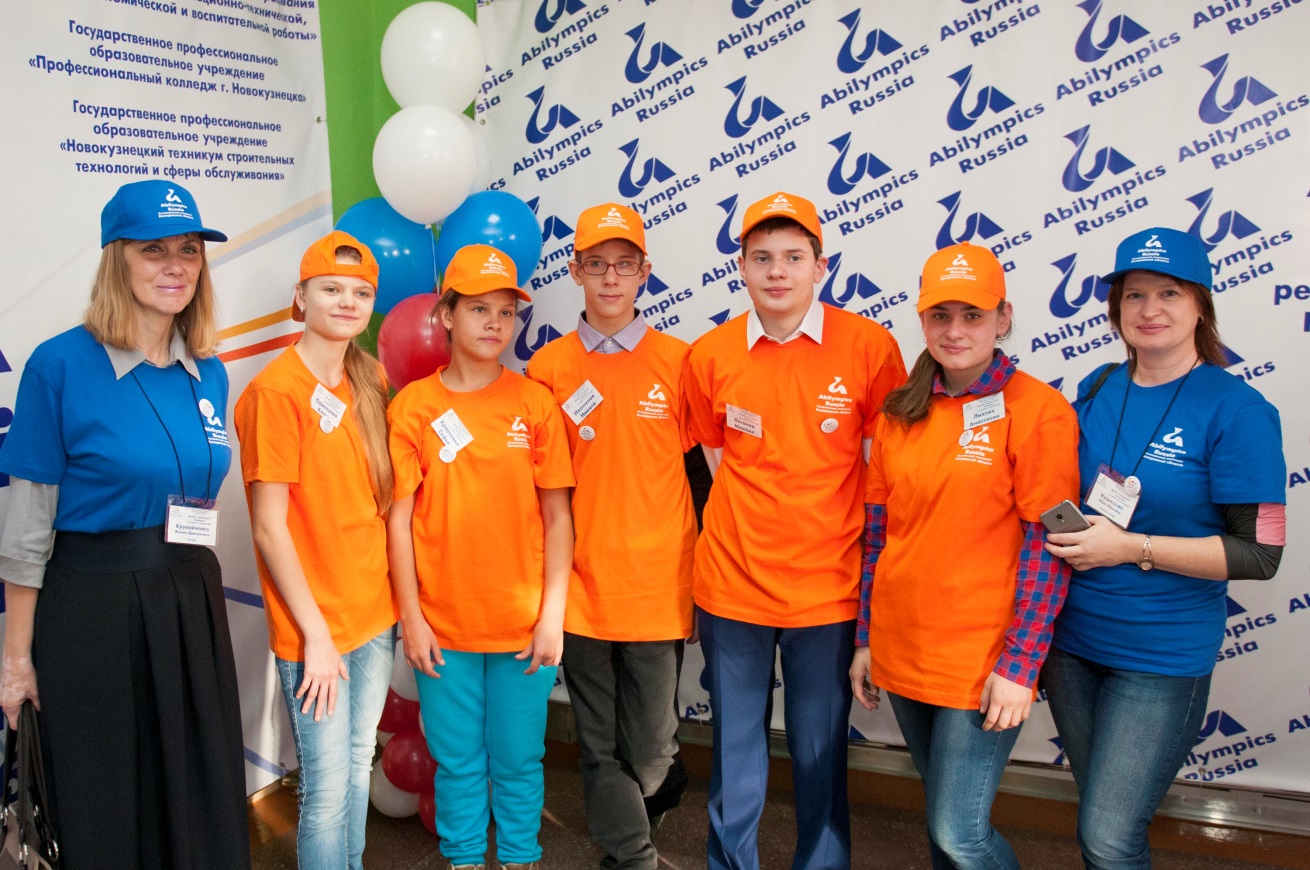 Категория участников соревнований «Студенты» – физические лица с инвалидностью и ОВЗ, обучающиеся по основным программам профессионального обучения, основным профессиональным образовательным программам: СПО и ВО, дополнительного профессионального образования. и учебно-методических центров, в том числе общественных организаций инвалидов, а также имеющие соответствующий профессиональный опыт.
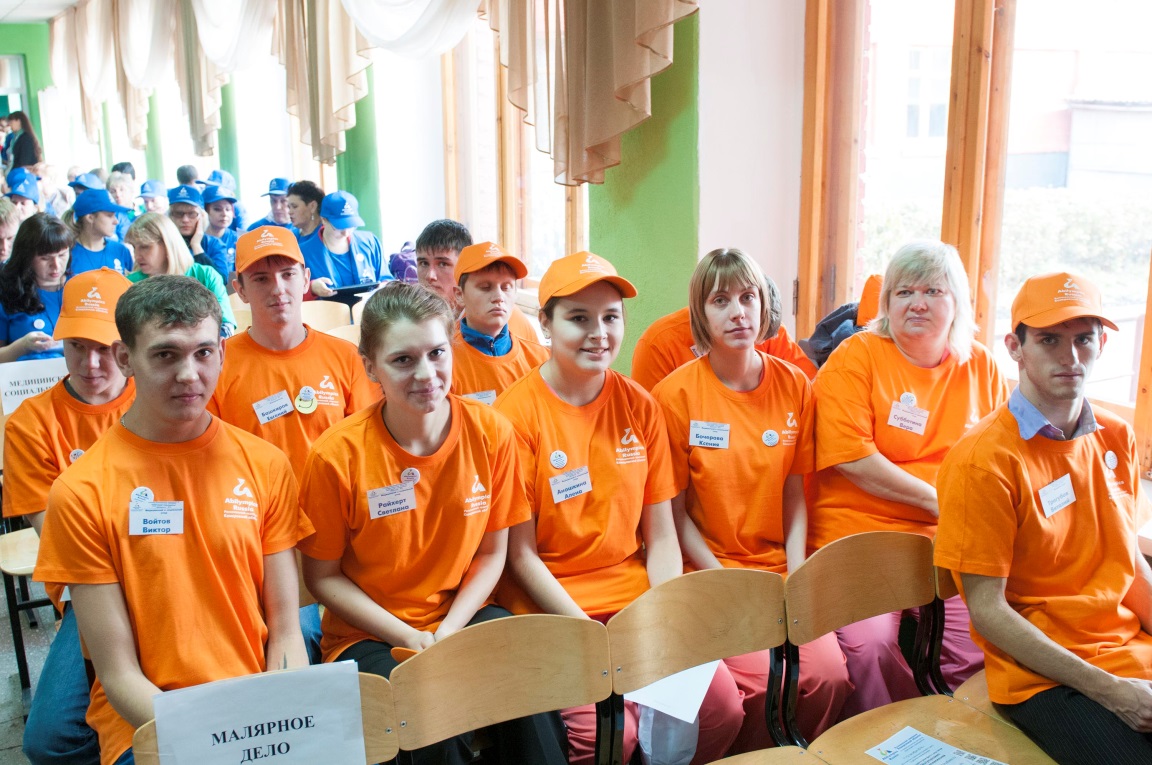 Категория участников соревнований «Специалисты» – физические лица с инвалидностью, нуждающиеся в трудоустройстве или повышении профессионального мастерства, выпускники образовательных организаций и учебно-методических центров, в том числе общественных организаций инвалидов, а также имеющие соответствующий профессиональный опыт. профессиональный опыт.
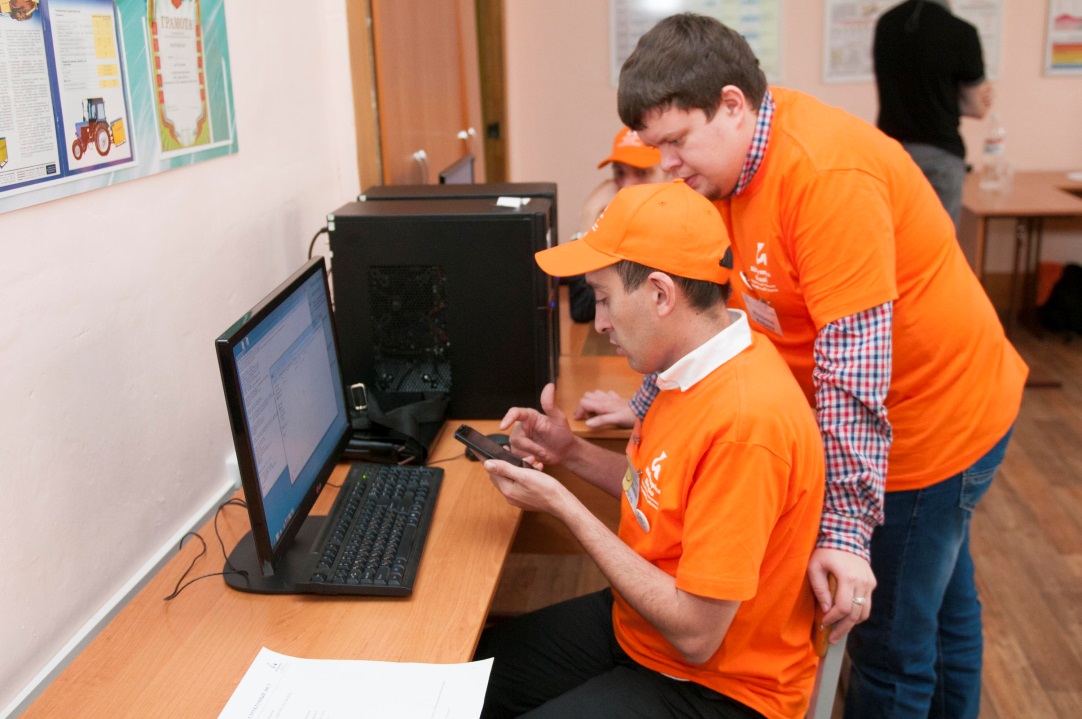 Студенты и молодые специалистыРемонт и обслуживание автомобилей – 4 чел.Слесарное дело- 10 чел.Электромонтаж – 5 чел.Флористика – 3 челповарское дело -7 чел.Выпечка хлебобулочных изделий- 2 чел.Торговля – 3 чел.Сетевое системное администрирование – 8 чел. Разработка программного обеспечения – 7 чел.Веб-дизайн- 8 чел.Администрирование баз данных -12 чел.Медицинский и социальный уход – 6 чел.Экономика и бухгалтерский учет – 2 чел.Мультимедийная журналистика – 3чел.Фотография -1 чел.Резьба  по дереву -1 чел.
Школьники:дизайн персонажей/ Анимация – 7 чел.Мультимедийная журналистика -10 чел.
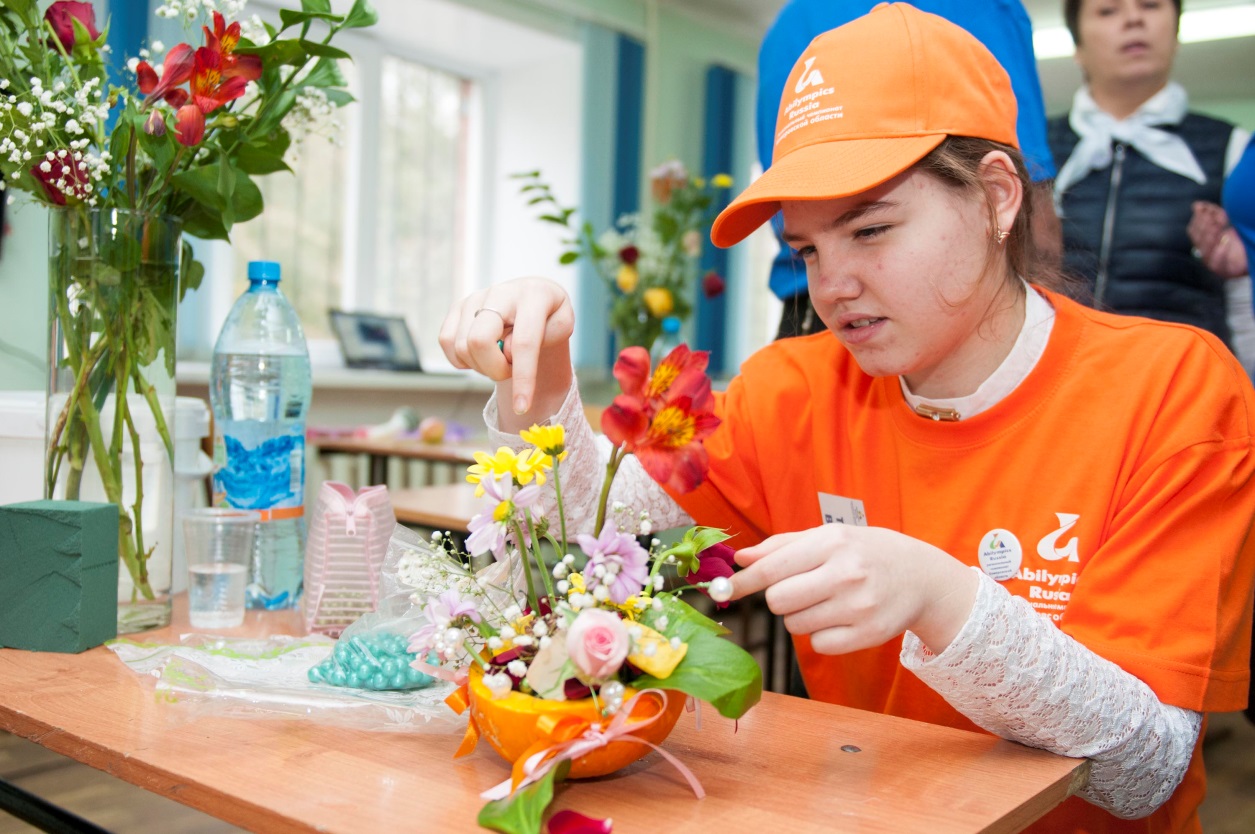 Эксперт- представители образовательных организаций, имеющие подтвержденный стаж работы в области реализации образовательных программ профессионального образования по компетенциям чемпионата – не менее 5 лет, имеющие подтвержденный опыт работы с людьми с инвалидностью не менее 2 лет, и прошедшие специальное обучение в рамках программы подготовки чемпионата;  или представители работодателей, общественных организаций инвалидов, некоммерческих организаций, имеющие подтвержденный стаж и опыт работы в профессии по которой выступает экспертом, не менее 5 лет, имеющие подтвержденный опыт работы с людьми с инвалидностью не менее 2 лет, либо прошедшие специальное обучение в рамках программы подготовки чемпионата.
Главные эксперты отвечают за управление, организацию и руководство организации соревнований по определенной компетенции. Главный эксперт должен иметь подтвержденный стаж и опыт работы в области экономики/промышленности, профильной для профессиональной компетенции, не менее 5 лет, опыт работы с людьми с инвалидностью не менее 2 лет, пройти повышение квалификации по программе подготовки организаторов конкурсов профессионального мастерства «Абилимпикс».
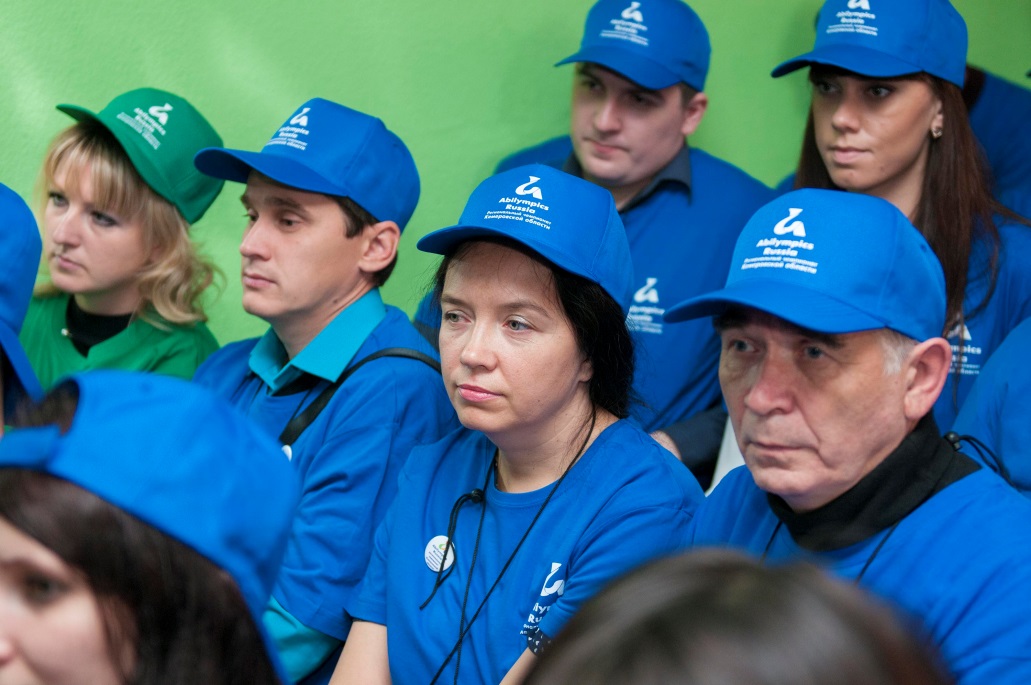 Программа «Абилимпикс» состоит из:- соревновательной, -профориентационной, -деловой и культурной программ.
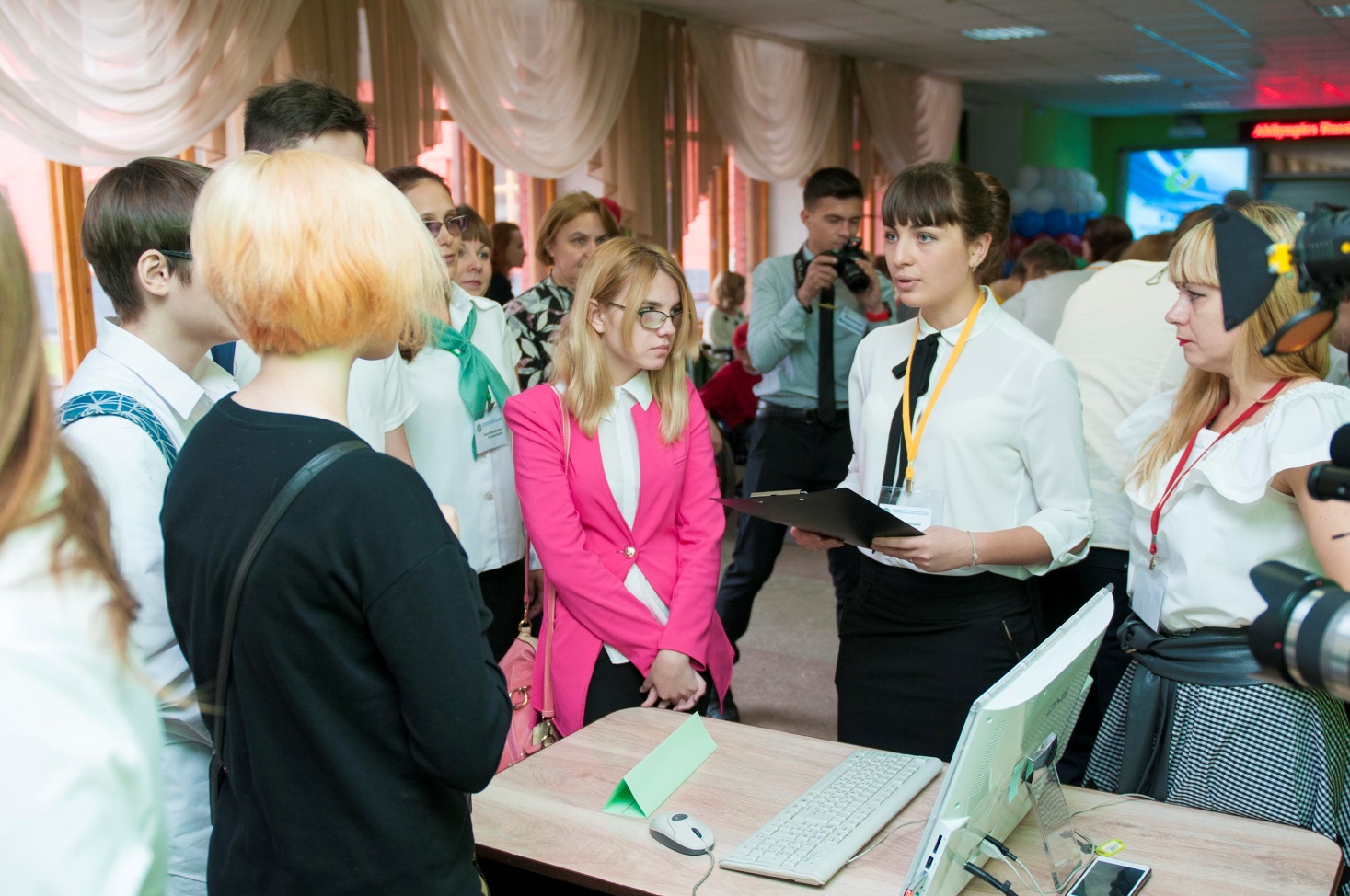 Деловая программа включает проведение:-тематических круглых столов и конференции по вопросам профориентации, -развития инклюзивного профессионального образования,-организации содействия трудоустройству людей с инвалидностью.
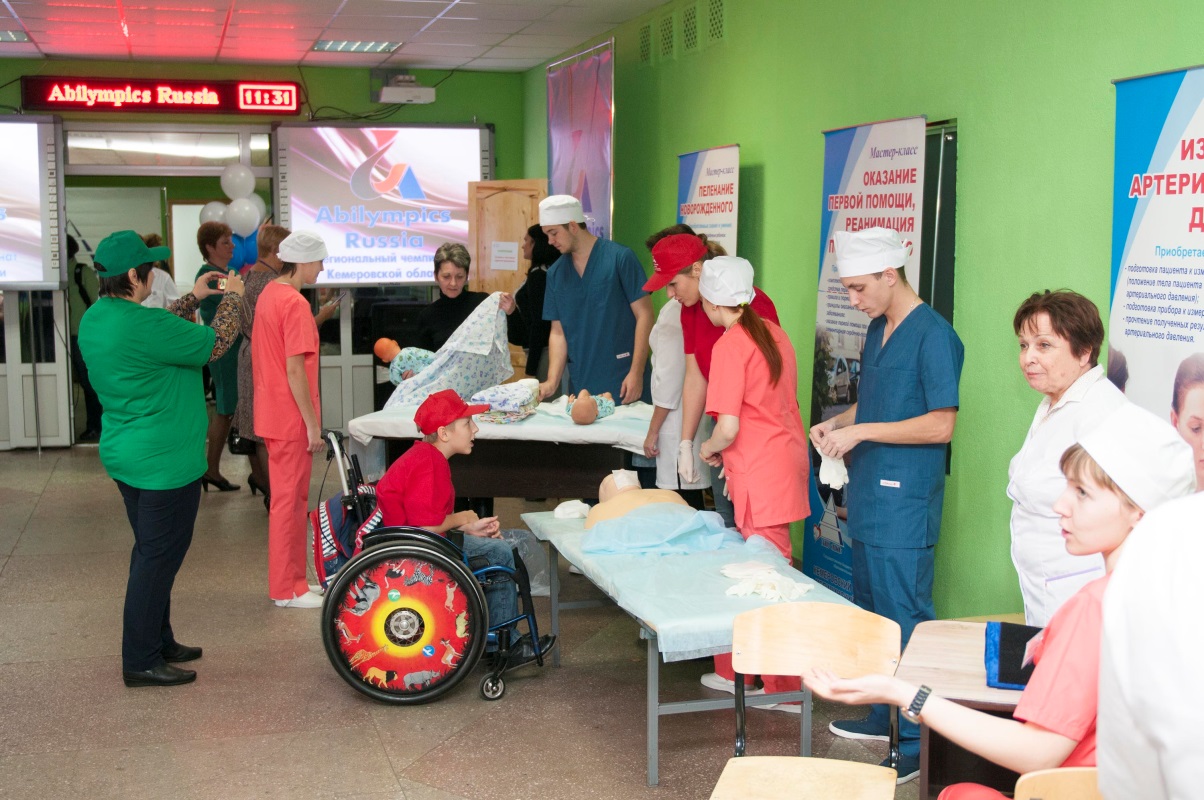 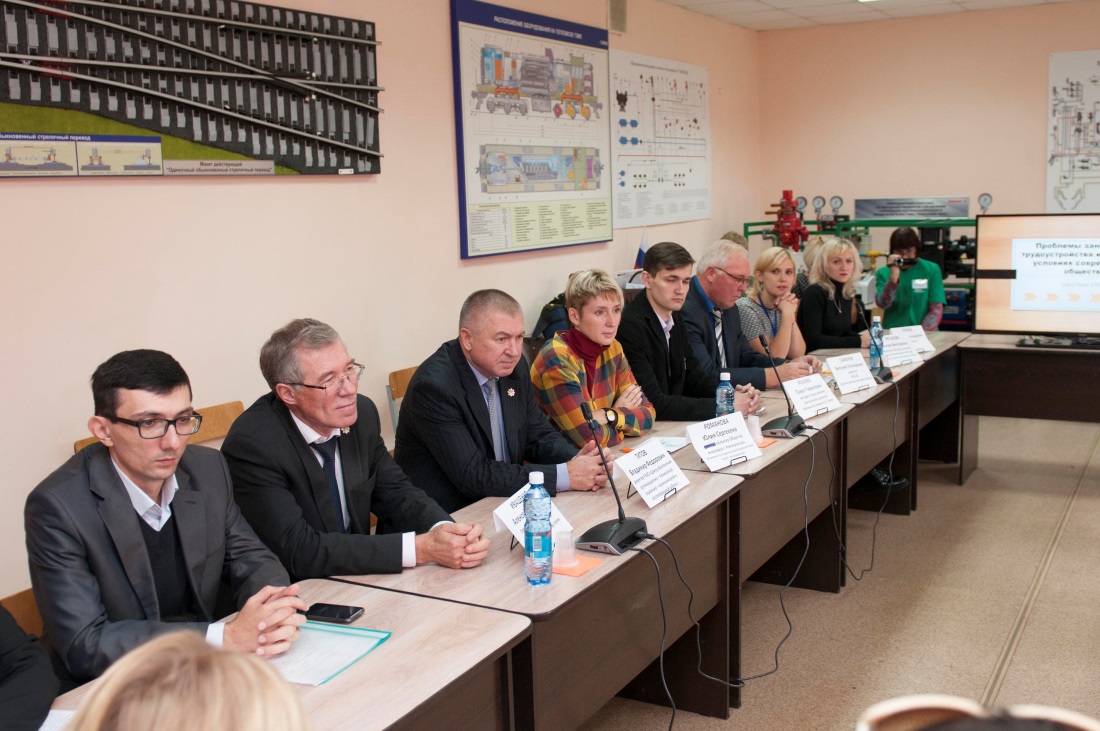 Пакет конкурсной документации:
-конкурсные задания; 
-инфраструктурные листы; 
-оценочные листы; 
-техническое описание;
-  методику проведения конкурса;
- требования к расходным материалам по каждой компетенции.
Общее количество людей чемпионата
Спасибо за внимание!